COPYWRITING
CRASH COURSE
With Compass Marketing
01/07/2020
INTRODUCTION 


Welcome to today’s Copywriting Crash Course. 
 
Today we are going to cover:
 
The 3 c’s of effective copywriting

2. 3 main types of copywriting: 
SALES – ad copy, email copy
SEO – blog articles, landing pages 
SOCIAL –, social media posts

3. Tips and tricks on how to do each well
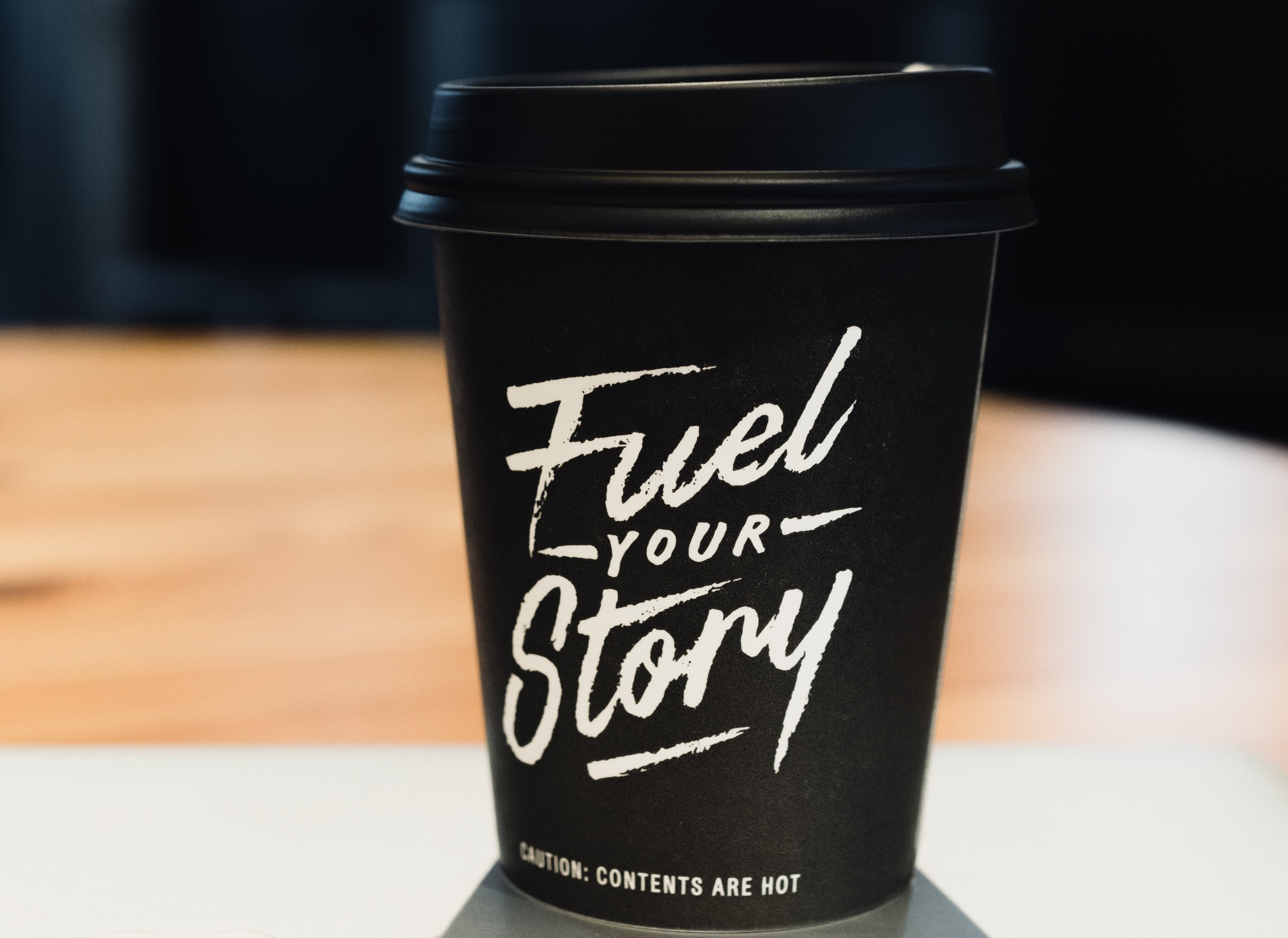 OVERVIEW
Good copy is an essential part of successful content marketing AND good copywriters are becoming increasingly in demand.
As our lives get busier, we are all in more a rush so marketers need to get the same information across in fewer words, more quickly without compromising on the value or quality. So whether you’re writing sales copy or a social post, your copy needs to be bang on point.
Then the most simple and straightforward guidelines we can give you for the body copy:
Who? Which audience/segment are you talking to?
What? What are you telling them?
Why? Why are you taking the time to tell them this - what does it solve for them?
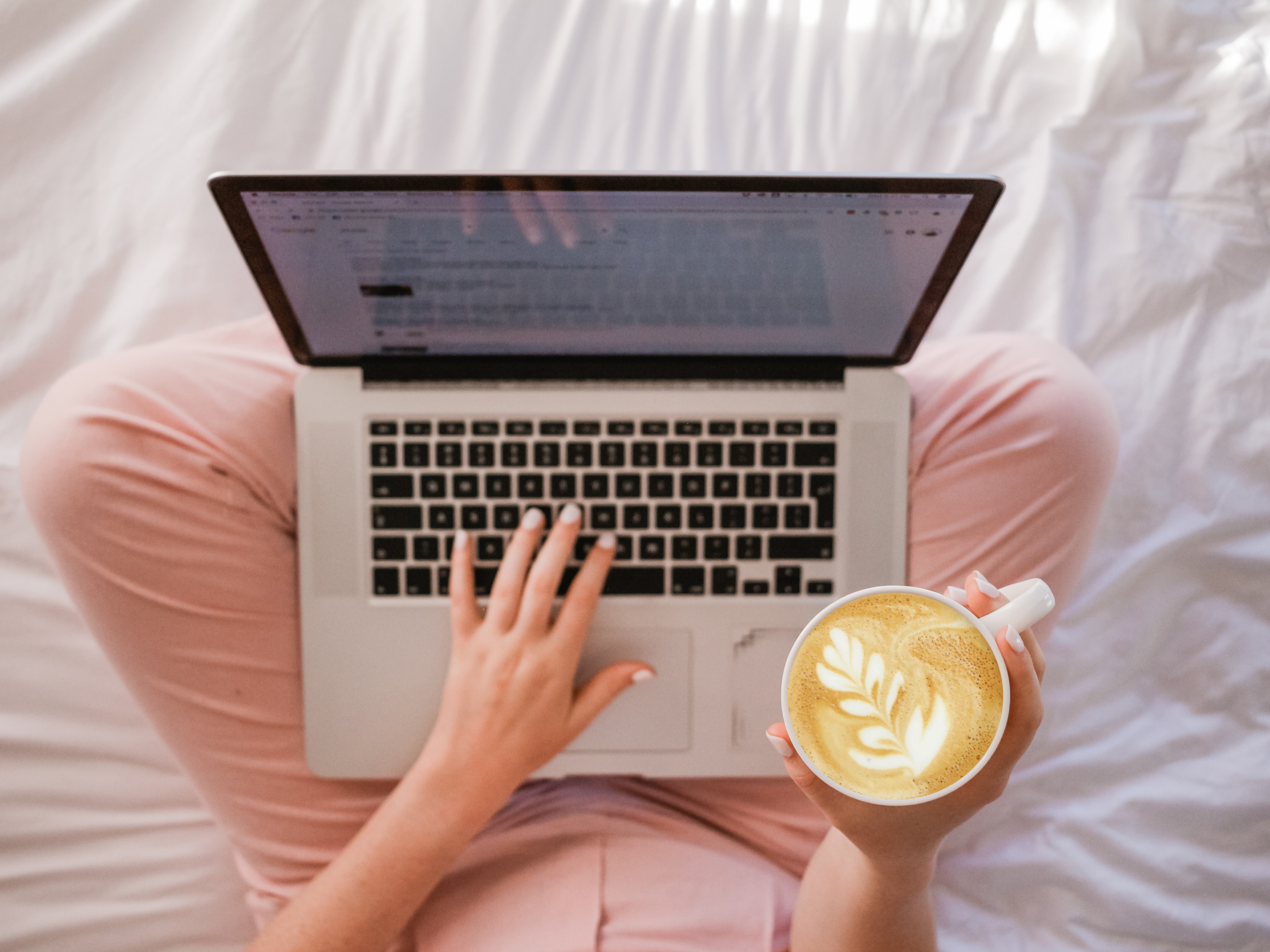 3 C’S OF COPY WRITING

Clear - What you write must be clear. Small words, short sentences, and short paragraphs. Breaking up long text into sensibly organized sections, each with their own headings, also helps.
Concise - no rambling, no repetition. Don’t use three words when one will do.

Compelling - interesting, engaging, and informative. If copy is about things that interest the writer and not the reader, the reader won’t be interested. The reader is interested in the reader -- his problems, needs, fears, concerns, worries, challenges, and desires.
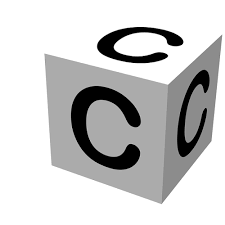 COPYWRITING FOR SALES
 
6 steps for sales copy writing
 
Step 1: Map out personas  (download – copywriting worksheet)
Step 2: Identify product, features & proof points
Step 3: Map out the indirect competition 
Step 4: Map out what product achieves/results  
Step 5: Map out the core problem 
Step 6: Map out hooks 

 
Define the topic of your product and do a quick search on Amazon. It will spit out a whole range of books that match your topic. Have a look at the descriptions of the books, because, believe it or not, this is also good copywriting. These descriptions focus a lot on the problems, wants and desires of their audience. 
 
...And this can help you with your direct response.
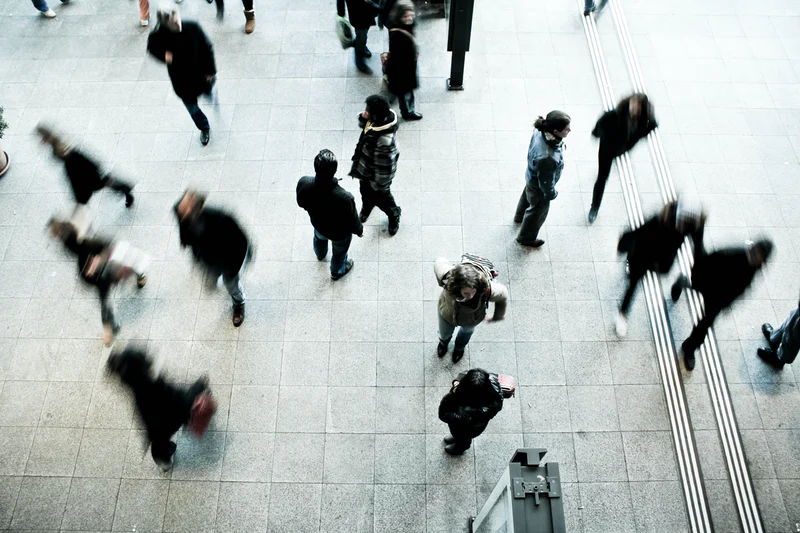 COPYWRITING FOR SALES – BACK UP & HOOKS

Testimonials & Case Studies - Whether you're selling a program, a product, a service or tickets. If you have testimonials, case studies, reviews, use them as copy for your ads. This adds credibility – arguably the 4th C of copywriting.
 
People want what other people have. How often do you read reviews before purchasing something on a website you've never heard of? Case in point.

Other hooks to consider using in sales copy:
 
Freebies - free shipping or a free sample. A free audit, or for a program you could offer a free trial. This is also a great strategy to collect email addresses and build an email list which you can use later for email marketing.
 

Value Based Content - This can be anything from blog posts to PDFs, to any other type of lead magnet really.  
 
Statistics Let's talk numbers. "4 out of 5 people found their hair was definitely shinier after eating these little hair-care gummy bears" sounds a whole lot better than "these gummy bears will make your hair look thicker. Probably." If you have numbers... Use them.
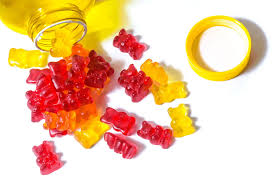 COPYWRITING FOR SEO

SEO – blogs, on-page copy, infographics

What is SEO? “Maximising the effectiveness of your content to help a search engine rank it higher than other sites that use / target the same keywords or search terms”
 
Step by step, then, SEO is when:
 - You research keywords …
 - Then select particular keywords and …
 - Use those keyword to write useful, compelling content …
 - Which other people then read and share on Twitter, Facebook, their own blogs and other social media platforms.
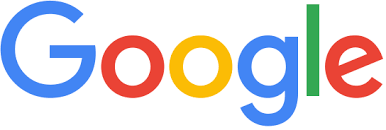 COPYWRITING FOR SEO CONT

Let’s be clear, writing for blogs, online magazines and even social media isn’t about the product, it’s about building relationships with your potential and established audience, and showing Google that that’s what you’re doing.

 - We generally recommended that the best way is to give readers something insightful, useful and interesting. 
 - This encourages readers to return and facilitates sharing because they know they’re not constantly being bombarded with promotional content and don’t feel like they are being sold to.

 - Insightful content could be ‘how-tos’ and tutorials, engaging articles and tips, research/news-led content and infographics. 
 - Generally, the more digestible and easy to understand the better, and sentences should be non-complex
COPYWRITING FOR SEO CONT.
At Compass, we’re big fans of research. The following are great angles to take in order to get a headstart on your keyword content ideas without spending hours and hours of your precious time:
 - Think about your personas and what brands they like, follow and use.
 - Research your main competitors and make a note of ideas and phrases that strike a chord, e.g. for our gym example we'd look at sports brands, PT or gym influencers and so on.
 - Check out your competitors' social media platforms to get a feel for the theme are using - can you use that for inspo but do it better?  
 - Research similar companies in other countries for fresh ideas and alternative approaches.
 - Use the Google Keyword Planning tool to expand on the ideas you build above. https://ads.google.com/home/tools/keyword-planner/
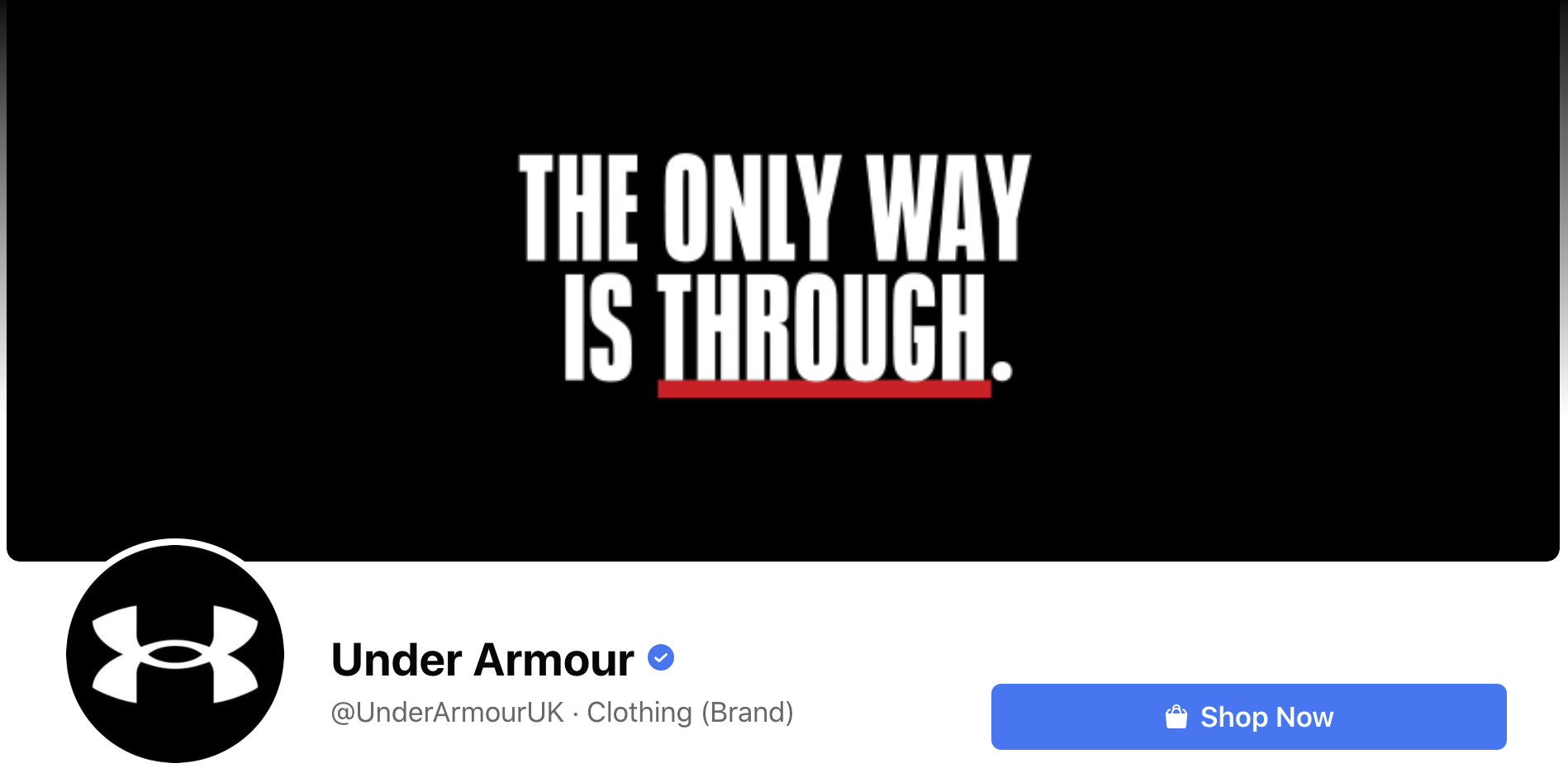 COPYWRITING FOR SEO CONT

SEO HEADLINE
Your headline is 5 times more likely to be read as your body copy. 
These headlines are also 3 times more like to be shared on social.
Ideally include the most important keyword in your headline BUT only if it really works and reads smoothly.

Our headline writing tips:
• Your headline should either tap into their pain points or offer the solution he or she has been looking for.
• You could also use a question in your headline - but which relates to your persona's pain points or the solution you're offering.
• Use a call to action in your headline.
• Make it about them - including "You" is always a good idea.
• Great body copy with a rubbish headline won’t be touched. But a great headline and rubbish body copy? You lose out too.
• Your body copy needs to be on point with your headline.
• They need to be consistent and flow.
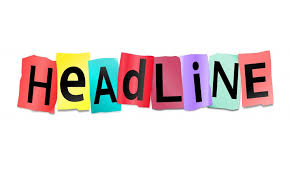 COPYWRITING FOR SEO CONT

NB - Quality - SEO is not a case of inserting as many keywords as possible into a piece of content. It needs to tick the 4
 c’s BUT also, Google wants to see that it is fully answering readers;’ questions and stands out from competitors’ content.

You need to hook the reader in with the intro.
It needs to be relatable and hint to the answers to their problems.
Statistics are good in the intro too.
Hint at the benefits they are going to get.
Keep your introduction to 150 words or less.
Do not stuff your body content with too much information.
It’s back to less is more, without compromising on the quality of the content.
The copy should follow a logical flow, like telling a story.
Set the scene, expand on details, conclude with the solution/results/outcome which was favourable and beneficial.
COPYWRITING FOR SOCIAL

There’s a big difference in how mediocre versus well-written social media posts perform. Look at some examples of accounts you follow. The chances are, some will sound like someone just wanted to fill the box with “some copy.”

The perfect post will include as many of the following as possible:

Include a link
Be brief—60 characters or fewer ideally
Be published at your optimum audience times
Be timely and newsworthy
Have visual impact 
Clearly state what the advertised pro, opt for quality. – if you have nothing to say don’t say anything

Make it about the customer - People don’t care about your company or service per se. They care about how it will benefit them.

Think about how your post can address different audiences 
 - New potential customers (a cold audience that hasn’t heard about your product before) – what’s the main benefit to them?
 - Existing customers - how do they get additional value out of your product & can you up / cross-sell

Please the key message in the first sentence and back to concise - If a word/sentence doesn’t contribute anything new to your message, leave it unwritten.
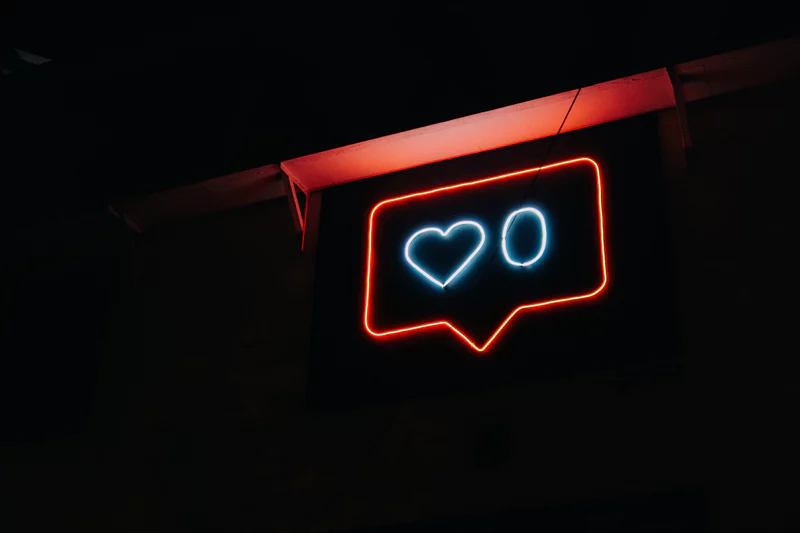 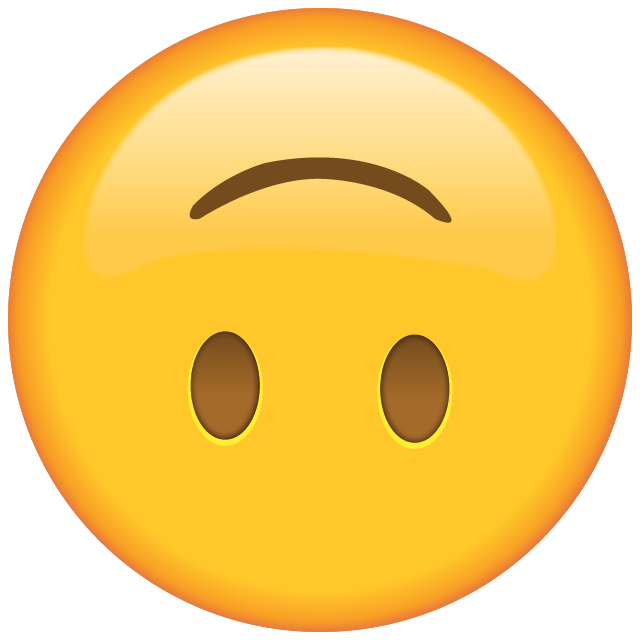 COPYWRITING FOR SOCIAL CONT.

Here are a few simple formatting-related copywriting hacks:

 - Use caps lock to highlight words like LIMITED TIME and FREE

 - Use line spacing to split long paragraphs into multiple text blocks.
 
 - Use bullet points for listing several benefits or products.

 - Insert emojis

 - Include emotional triggers in the body copy

 - Use hashtags - overused a lot of the time but apply some logic and they can work wonders. 

 - Use short sentences that would be easy to read out loud.

 - Use questions and exclamation marks to make your copywriting sound more alive.

 - Use natural wording that’s not too complex
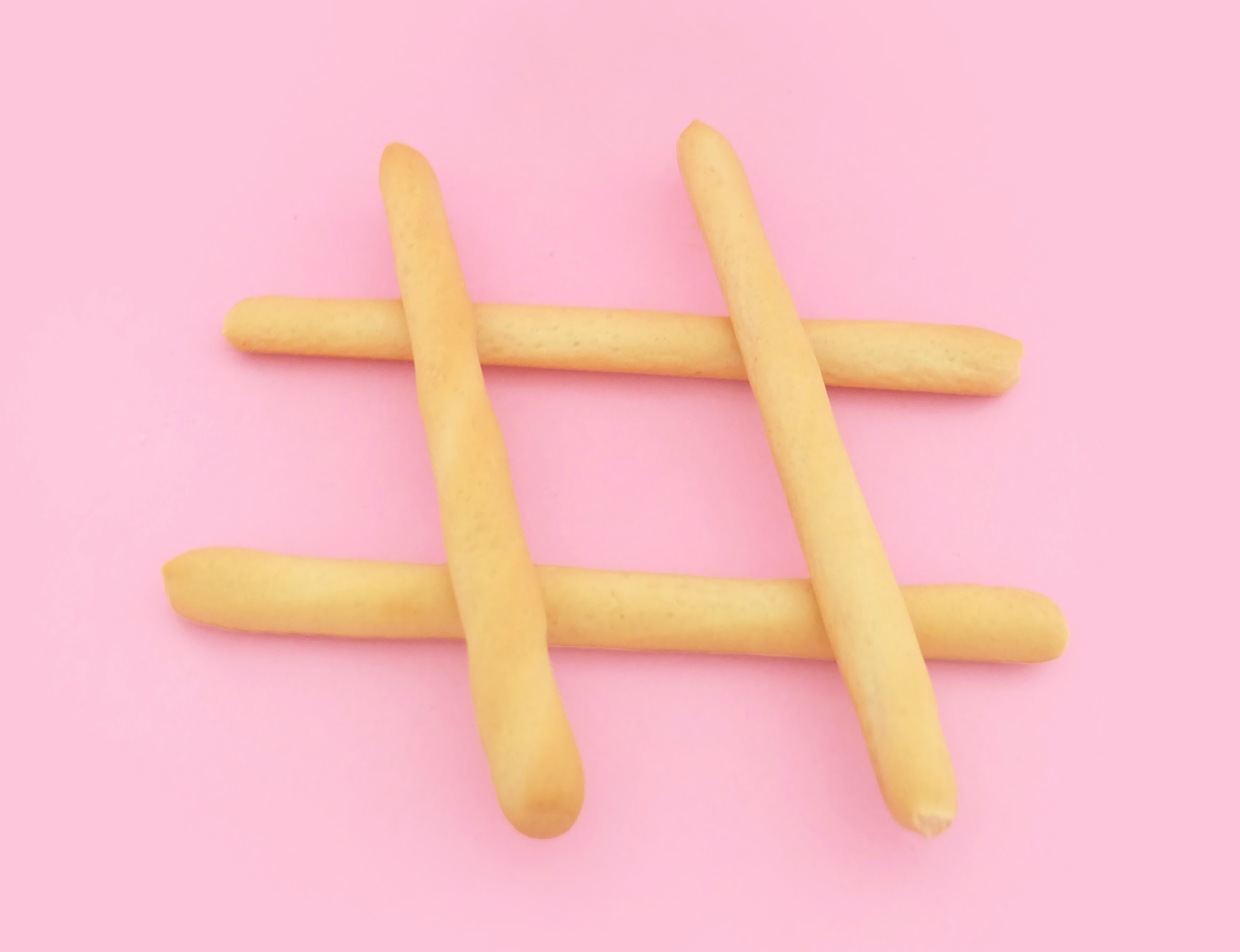 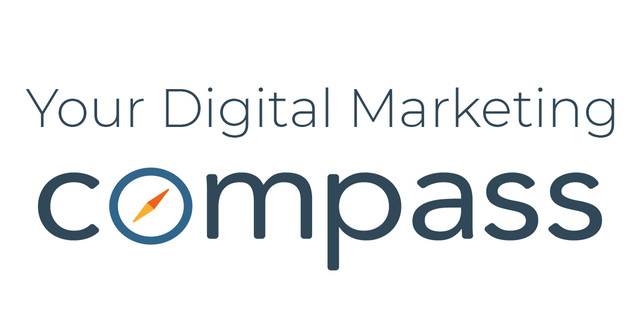 THANK YOU FOR LISTENING

QUESTIONS TO claire@gocompass.co.uk

Or join our digital support Facebook group @yourdigitalmarketingcompass
1 JULY, 2020